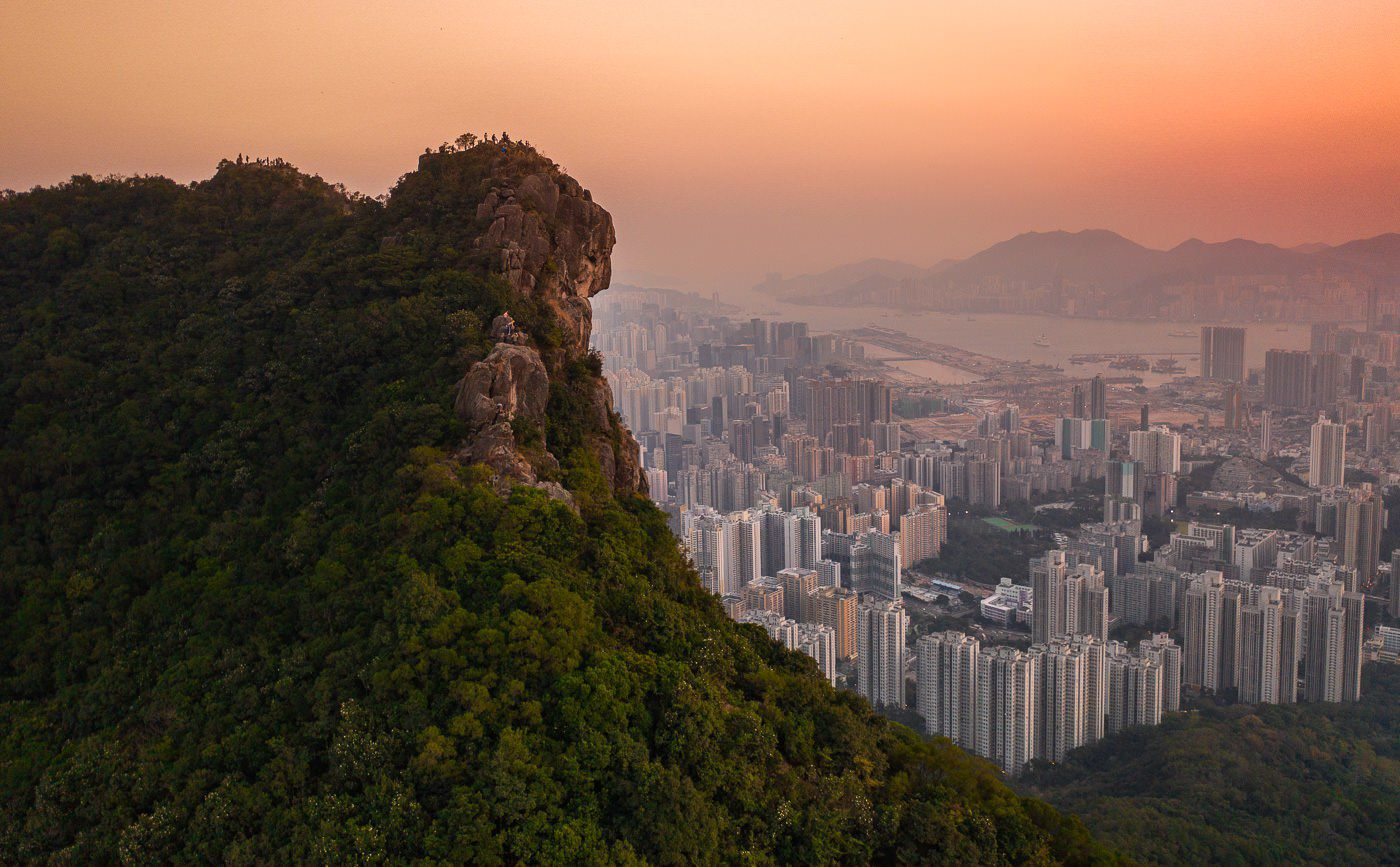 Cantonese II
Week 4
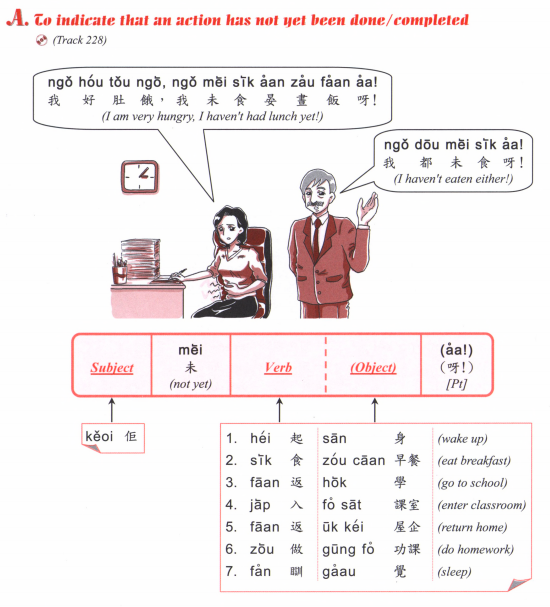 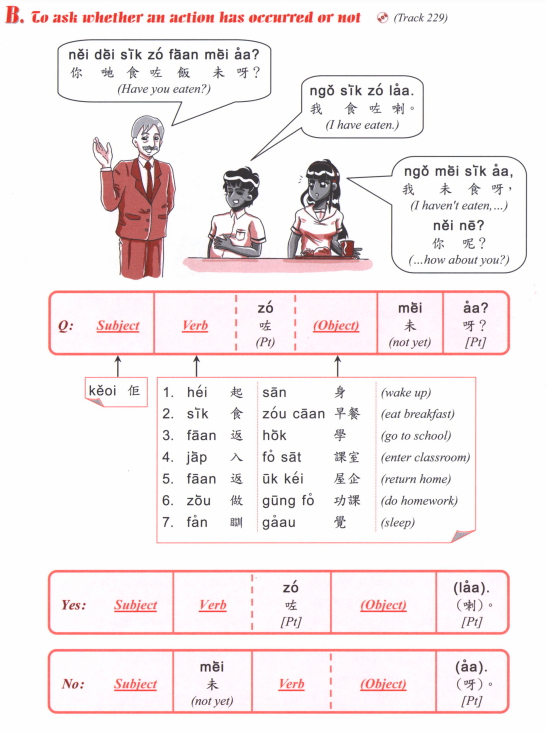 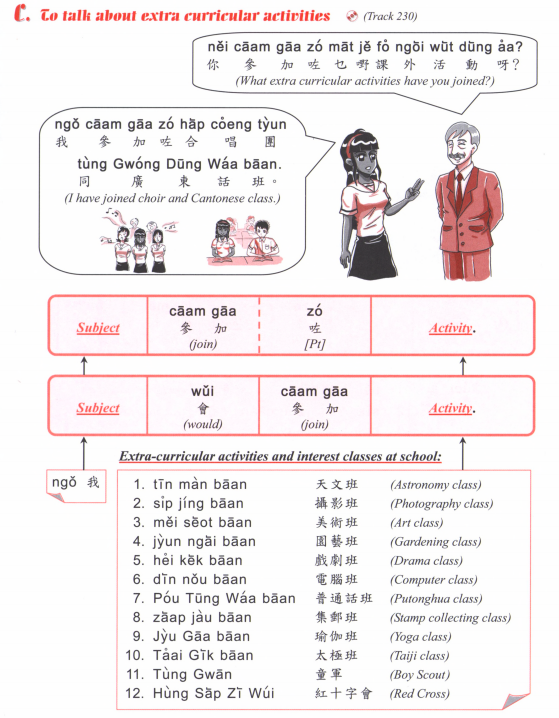 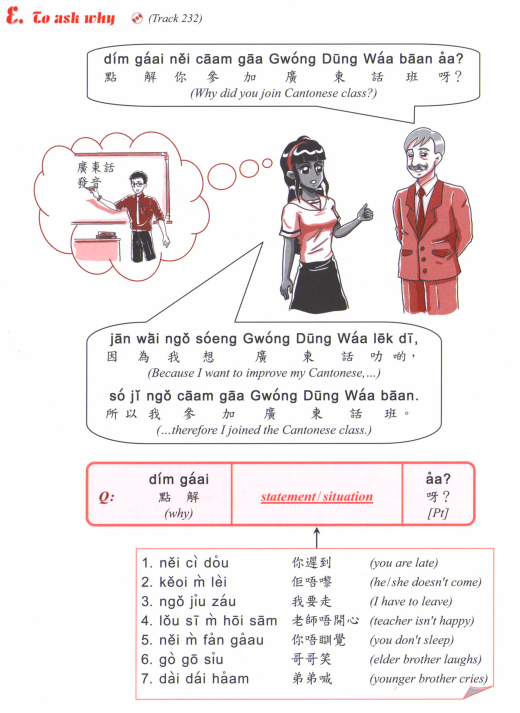 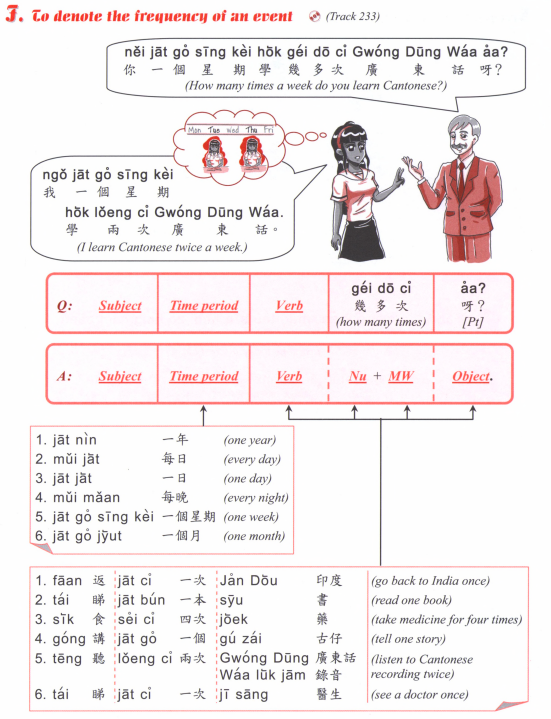 How many times a week do you go to school?
How many times a week do you learn Chinese?
How many times a month do you go hiking? (hang4 saan1)
How many times a year do you have exam? (hao2 si5)
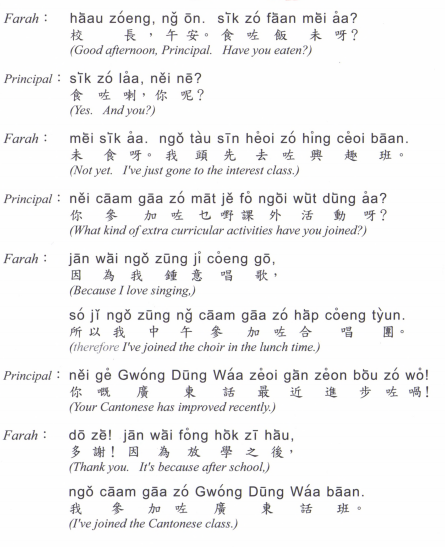 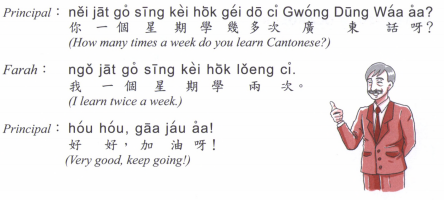 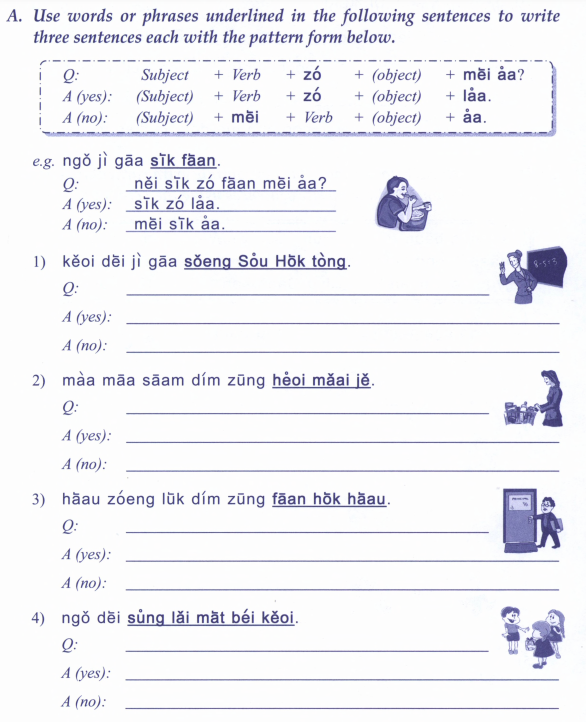 我宜家食飯
佢地宜家上數學堂
媽媽三點鐘去買嘢
校長六點鐘返學校
我地送禮物畀佢
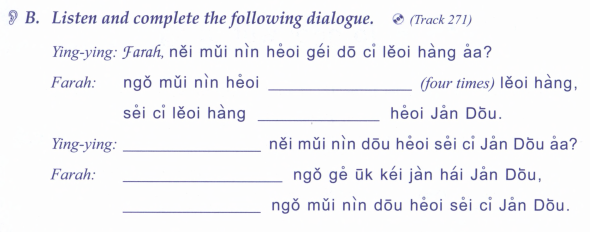 你每年去幾多次旅行呀？
旅行
我每年去
四次旅行
去印度
你每年都去四次印度呀？
我既屋企人喺印度
我每年都去四次印度
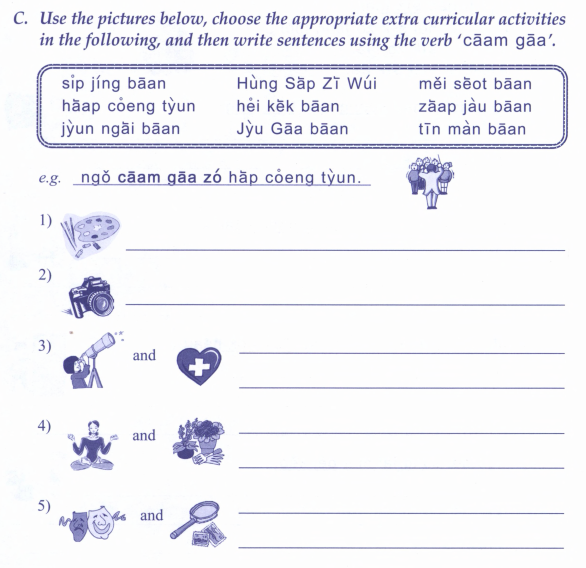 紅十字會
攝影班
美術班
集郵班
合唱團
戲劇班
天文班
園藝班
瑜珈班
我參加咗合唱團
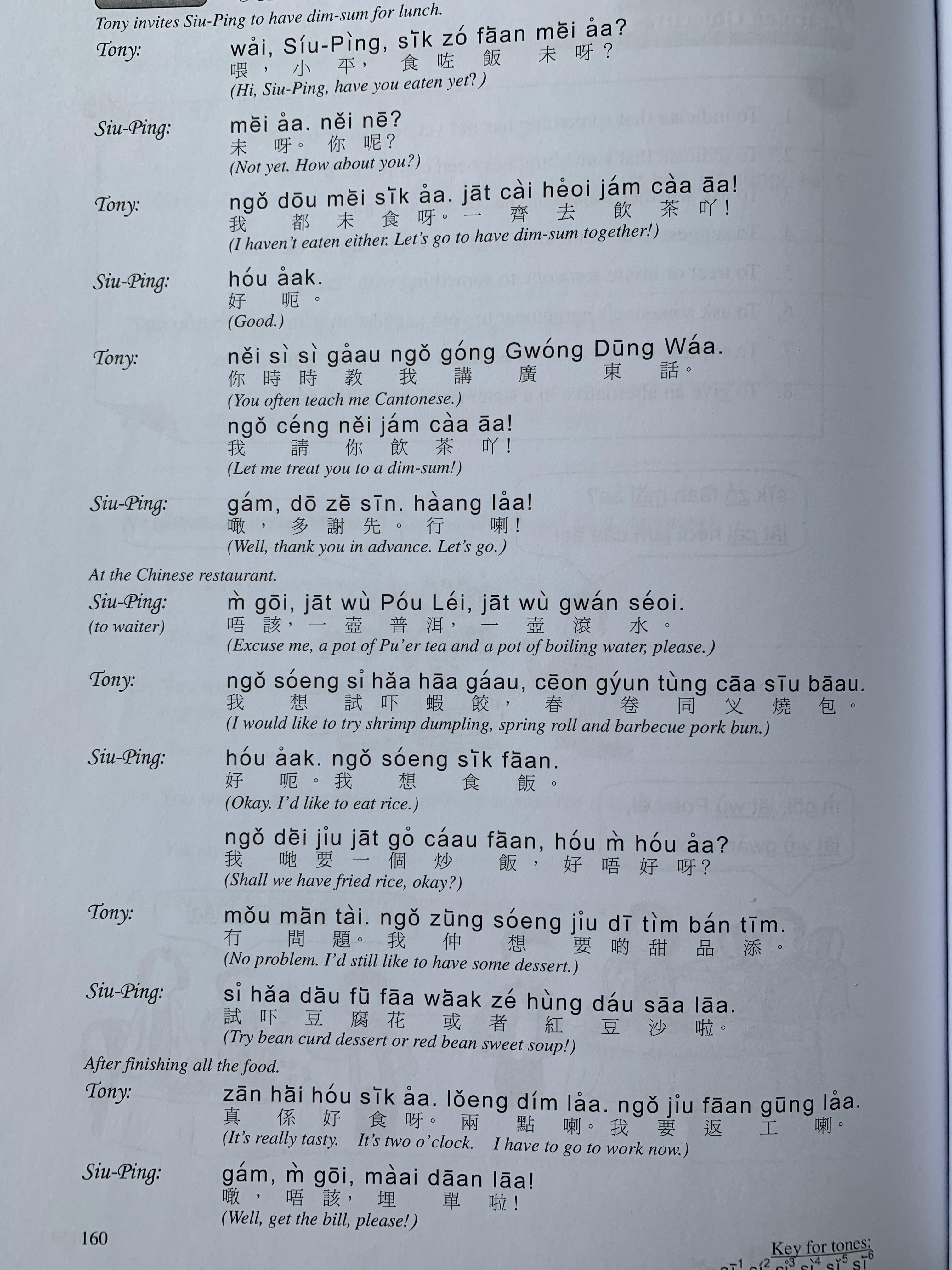 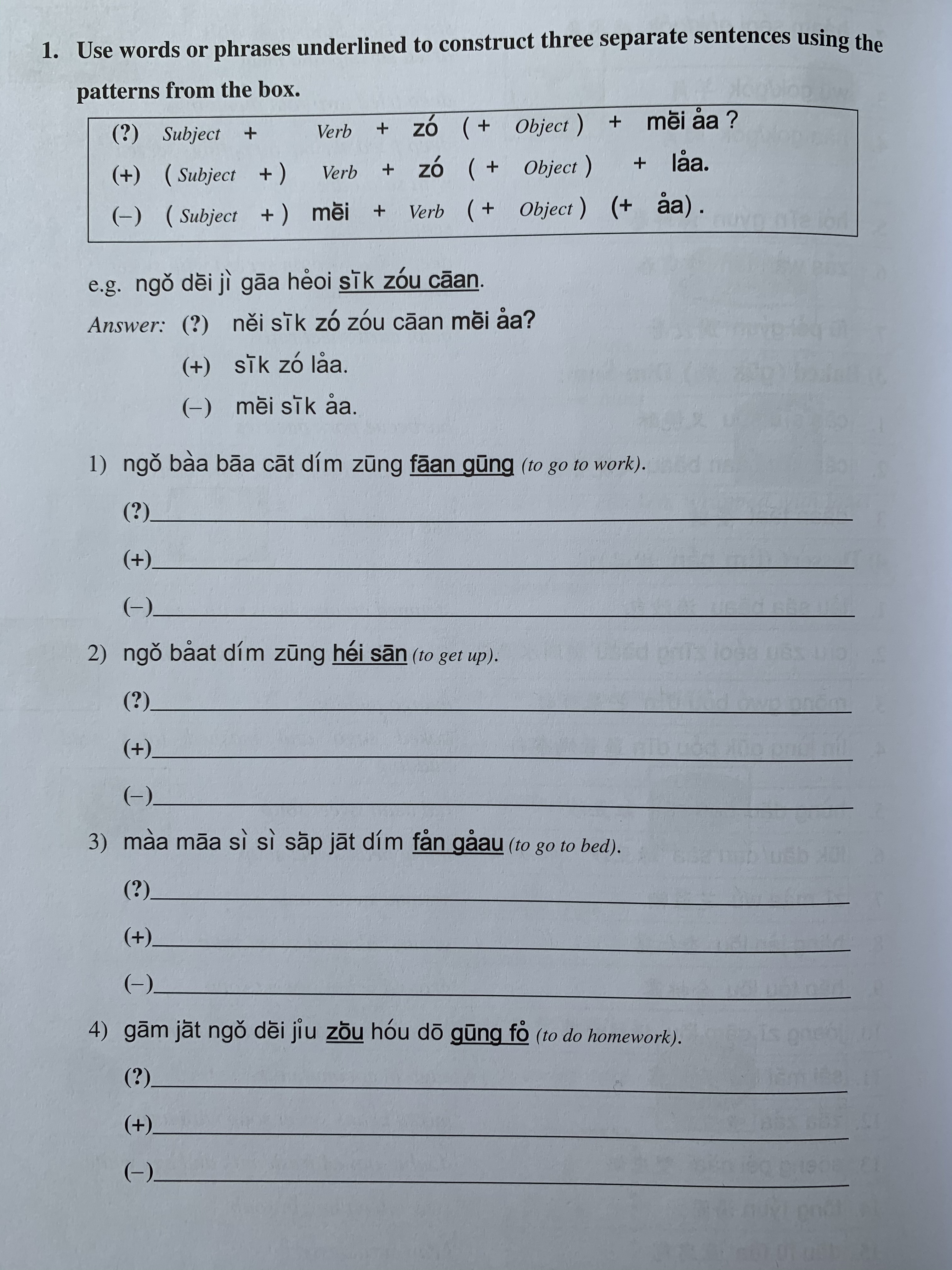 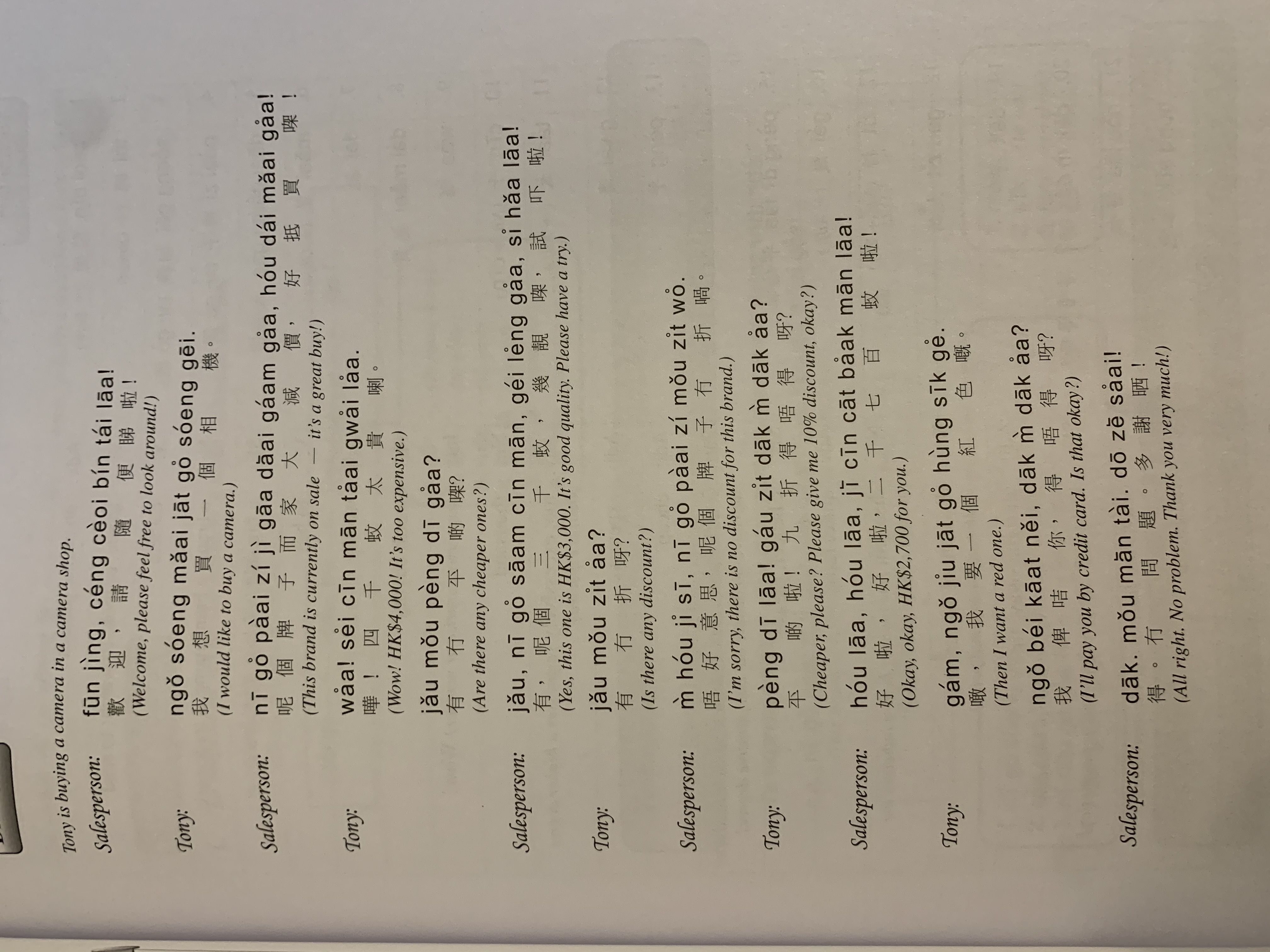 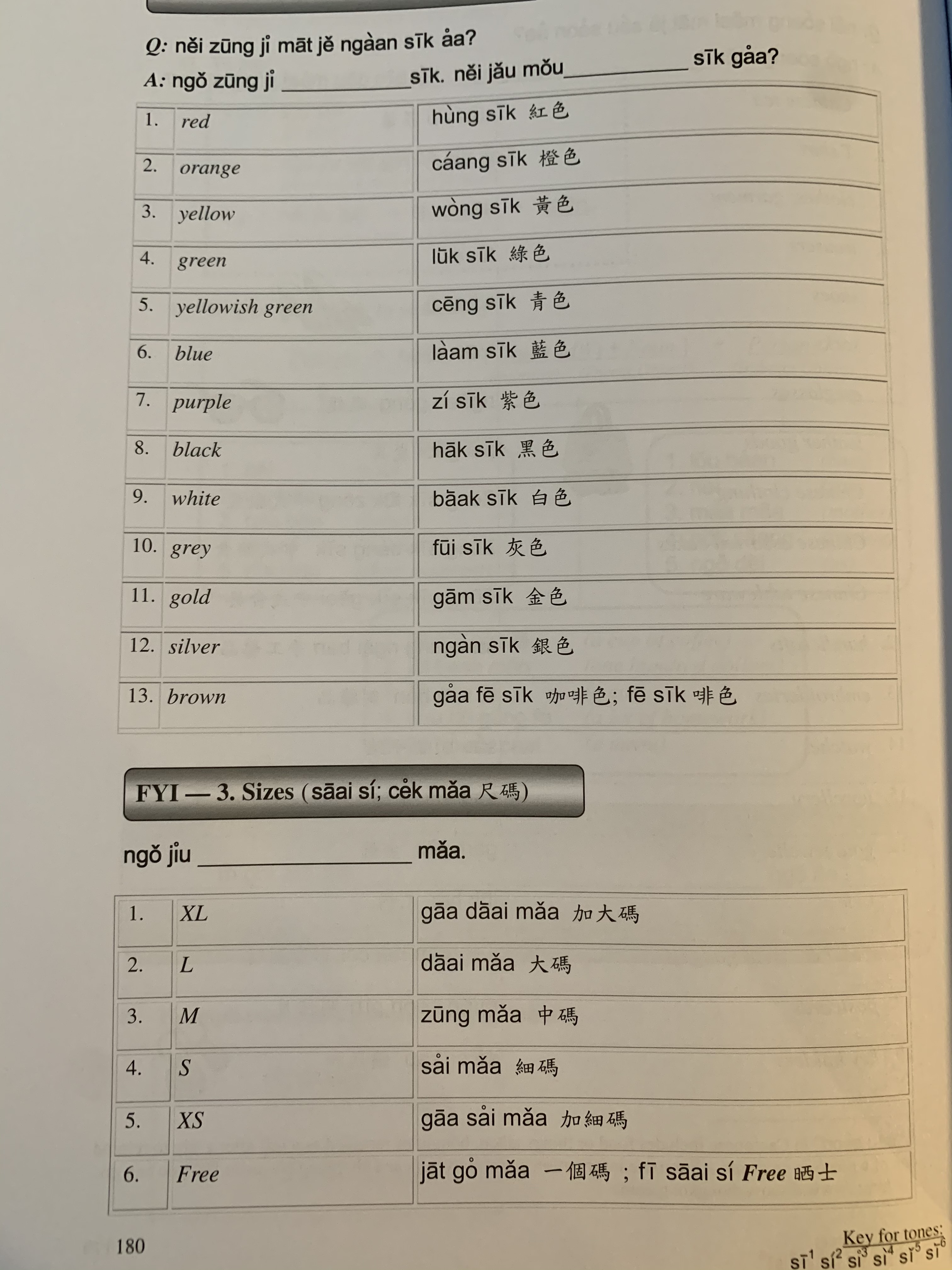